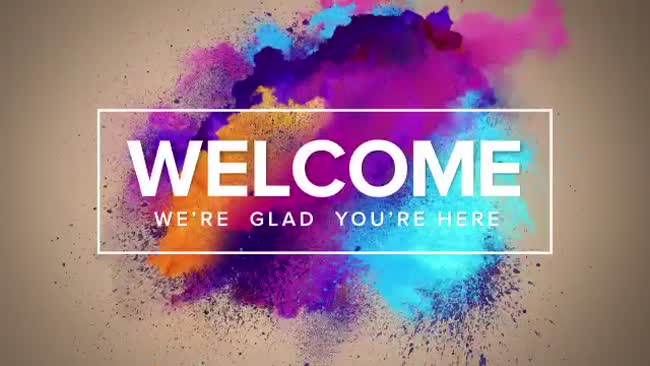 Information Guide - Incoming Studentswinter semester 2022/2023
International Cooperation Office
Faculty of Humanities and Social Sciences
https://web2020.ffzg.unizg.hr/international/
NATIONAL HOLIDAYS
Academic Calendar 2022/2023
IN PERSON: 
Print the Form for OIB from attachment or take the hard copy at the Tax administration Office.
Take the copy of your passport or ID card and then go to:
ADDRESS: 	Ministry of Finance – Tax administration (POREZNA UPRAVA), Avenija Dubrovnik 30
     		(trams No. 6, 7, 14 – stop “SREDIŠĆE”)  
               	                     WORKING HOURS: 8am – 3pm

•	VIA EMAIL:
Fill out the Form for OIB, sign it and send the scanned together with scanned ID od Passport to OIB@porezna-uprava.hr
OIB - osobni identifikacijski broj (Personal identification number)
For students WITHOUT AAI user accounts:





FILL IN THE FORM (Pristupnica) https://webmail.ffzg.hr/pristupnica.pdf in order to open Faculty E-mail account and AAI@EduHr electronic identity  
SCAN THE FORM AND 	SEND IT TO racuni@ffzg.hr  
OIB is obligatory in order to enroll, receive student  card Iksica, obtain Internet access, enroll the Library, open bank account!!
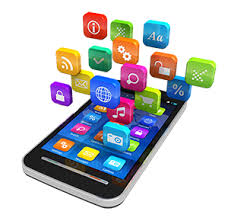 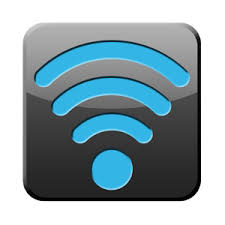 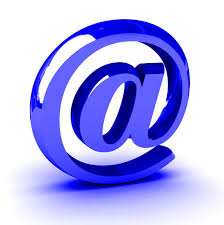 Internet, @ access
Guest students with opened AAI@EduHr electronic identity are allowed to enroll at the Library of the Faculty of Humanities and Social Sciences. 

TAKE your IKSICA/INDEKS, CREDENTIALS (e-mail address and password) and PASSPORT/ID and GO TO the Central Information Desk at the Library (ground floor) / Info-pult, prizemlje Knjižnice.

For more details – refer to:
http://www.knjiznica.ffzg.unizg.hr/
Library
After the classes started, students have 3 weeks to make all changes to the Table A or table for changes of the Learning agreement! 

All details regarding the courses and the changes to the originally proposed study programme students should arrange with the departmental ECTS or CEEPUS coordinator(s)  
SIGNATURES: students have to get approval from departmental coordinator(s) via email. Office for International Relations is responsible for institutional coordionator’s signature and  stamp.
              
Student is obliged to provide the LA  form in accordance with the related exchange programme (Erasmus+, Bilateral exchange, CEEPUS etc..).
Learning Agreement - LA
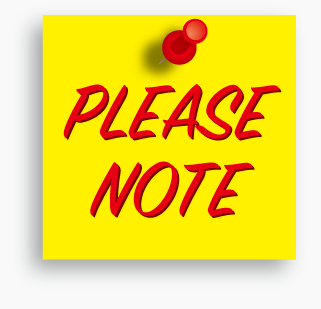 STEP 1
Students are obligated to fill in first pages of Indeks, write the date and sign it.
	Name of the father (or mother)
	Date, place and the country birth
	Citizenship
 Without needed information Indeks is not valid!

STEP 2 – during first 3 weeks
Students are obligated to list all the courses into the INDEKS (course title and the name of the professor). – AFTER the final version of LA is signed.
Indeks
SCHEDULE (RASPORED PREDAVANJA):
ask your departmental coordinator for updated schedule/consultations 
Web: https://web2020.ffzg.unizg.hr/studiji/raspored/ 

COURSE CATALOGUE  
https://web2020.ffzg.unizg.hr/international/guest-students/course-catalogue/  

DEPARTMENTAL ECTS AND CEEPUS COORDINATORS 
https://web2020.ffzg.unizg.hr/international/guest-students/erasmus-students/  


SPORTS ACTIVITIES – SECTION OF KINESIOLOGY 
guest students are welcome to join the classes at the Section of Kinesiology.          
more information about professors and activities offer: http://www.ffzg.unizg.hr/tzk/nastavnici/

CROATICUM
Administration: Room B-103 (Department for Croatian Language and Literature)
Office hours: from Monday till Friday 10 – 12h
Lectors’ room: B-103 / B-104 E-mail: croaticum@ffzg.hr  Url: croaticum.ffzg.unizg.hr
Academic Info
TRANSCRIPT OF RECORDS  
Transcript of Records (TOR) is issued at the end of student’s stay, after the examinations. Student will receive instructions from Student mobility coordinator (Ivana Bedeković) before the end of semester.
TOR is issued in English within 5 weeks from the last exam/end of semester.

OTHER CONFIRMATION LETTERS 
For all confirmation letters such are: confirmation of arrival, confirmation of departure, confirmation of attendance etc. students should contact Ms Ivana Bedeković (Student mobility coordinator) – incoming@ffzg.hr
ToR, Confirmation letters
PHD STUDENTS
POSTGRADUATE STUDIES OFFICE/ REFERADA ZA POSLIJEDIPLOMSKE STUDIJE
Mrs SANJA IVANOVIĆ
Mrs ANAMARIJA STIPEČ
BA and MA STUDENTS
STUDENT’S ADMINISTRATION OFFICE / STUDENTSKA SLUŽBA
Mr DAVOR ILIČIĆ
Email: dilicic@ffzg.hr
BA, MA, PhD students
OFFICE HOURS FOR STUDENTS                             
IMPORTANT NOTICE!
At this moment, Office for International Relations does not practice “face-to-face” consultations, so we encourage everyone to contact us remotely and only in necessary situations, we will welcome visitors upon prearranged date and time for visit.

 
Ms Ivana Bedeković (incoming@ffzg.hr )/STUDENT MOBILITY OFFICER
Tel. (00 385 1) 409 2138

Ms Tamara Šveljo (tsveljo@ffzg.hr )/HEAD OF THE OFFICE
Office is in the Library, ground floor, 
behind the Information counter                              
	
http://www.ffzg.unizg.hr/international/
INTERNATIONAL COOPERATION OFFICE
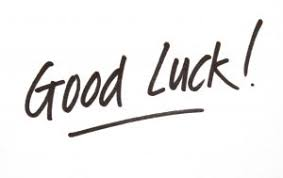